UTL 503
BÖLÜM 2
Uluslararası Ticaret Teorisinin Doğuşu
1
MERKANTİLİSTLER
 	MİLLİ SERVET = ALTIN + GÜMÜŞ
	İHRACAT > İTHALAT
	DÜNYA EKONOMİSİ STATİK 
	DÜNYA SERVETİ SABİT 
	EN İYİ POLİTİKA = İTHALATI KISIP, İHRACATI ARTIRMAK
OYSA SMİTH VE KLASİK İKTİSATÇILAR
 TOPLAM DÜNYA SERVETİ SABİT DEĞİL VE 
 SERBEST TİCARET ÜLKELERİN SERVETLERİNİ, DOLAYISIYLA DÜNYA SERVETİNİ ARTIRIR.
 UZMANLAŞMA + İŞBÖLÜMÜ 		  VERİMLİLİK 	DÜNYA ÜRETİMİ
2
Uluslararası Ticaret Teorisi Analizlerindeki Standart Varsayımlar:
İki ülke, iki mal, her ikisi de üretiyor, mallar homojen.
Para yok, mal malla değiştiriliyor.
Fiyatlar reel (mal ya da faktör miktarı).
Mal, faktör piyasalarında tam rekabet.
Devlet müdahalesi yok (gümrük tarifesi, kota vb. kısıtlamalar yok)
İşgücü ülke içinde tam hareketli, ülkelerarası tam hareketsiz.
Ekonomi tam çalışma durumunda.
Taşıma giderleri sıfır
3
Emek-değer teorisi (özet)
Adam Smith ve David Ricardo’yu da kapsayacak biçimde Klasik Ekol’e bağlı iktisatçıların değer konusundaki görüşleri “emek-değer” teorisi (labor theory of value) olarak bilinir.
Bu yaklaşıma göre bir malın maliyeti (talep koşullarının bulunmaması durumunda o malın fiyatı) onun üretimi için harcanan emek miktarı ile ölçülür. Diğer yandan da emek, homojen (türdeş) bir üretim faktörü olarak kabul edilmiştir.
Üretiminde göreceli olarak fazla emek kullanılan malın maliyeti daha yüksektir. 
Klasiklerin sadece emeği dikkate almasının nedeni; 
doğal kaynakların tanrı vergisi olduğu, 
sermayenin ise biriktirilmiş ve üretim aracı biçiminde somutlaştırılmış emekten meydana geldiğidir.
4
ARZ YÖNLÜ TEORİLER

Adam Smith’ in Mutlak Üstünlükler Teorisi

Uluslararası iktisadın modern bir bilim hâline gelmesi 18. yüzyıl Klasik iktisatçılarından Adam Smith ile başlar. Adam Smith serbest ticareti savunmuştur. Bunun için bir ülke diğer ülkelerden daha ucuza ürettiği malda uzmanlaşmalı ve karşılığında daha pahalıya ürettiği malı ithal etmelidir. Dünya kaynaklarının verimliliğini arttıran dış ticaret, sadece bir tarafın değil, her iki tarafın refahını arttıracaktır. Uzmanlaşma ve iş bölümü sonucunda ülkeler dış ticaretten kârlı çıkacaklardır. Yani bir ülke hangi malı ucuza üretiyorsa o malda uzmanlaşmalı ve o malı üreterek o malın ihracatçısı olmalıdır. Pahalıya ürettiği malı ise ithal etmelidir.
5
MUTLAK ÜSTÜNLÜK TEORİSİ(Theory of Absolute Advantages)
Teori Adam Smith’in 1776 yılında yayınlanan “Ulusların Zenginliği” isimli eserinde ortaya atılmıştır.
Adam Smith (1723-1790)
Smith dış ticaret konusunda Merkantilistlerin her iki ülkenin de dış ticaretten karlı çıkamayacağı  düşüncesini çürütmüştür.
«Teoriye göre ; Bir ülke karşı ülkeye göre hangi malları daha düşük maliyetle üretiyorsa o malın üretiminde uzmanlaşmalı ve bunları ihraç etmelidir, pahalıya ürettiği malları ise ithal etmelidir. Böylece hem iki ülkede dış ticaretten karlı çıkacak hem de kaynaklar israf edilmeyecektir.»
Unutmayalım bu teoriye göre bir malın maliyetini o malın üretiminde kullanılan homojen emek miktarı belirlemektedir.
7
MUTLAK ÜSTÜNLÜK TEORİSİ
A ve B ülkeleri aynı sayıda işçi kullanarak üretim yapmaktadırlar. Buna göre A ülkesi 60 birim B ülkesi de 75 birim X malı üretebilmektedir. Aynı şekilde A ülkesi 70 birim Y malı üretebilirken B ülkesi 45 birim Y malı üretebilmektedir. Mutlak üstünlük teorisine göre B ülkesi X malında, A ülkesi Y malında mutlak olarak üstündür.
A ülkesi  Y ihraç, X ithal
B ülkesi  Y ithal, X ihraç
8
MUTLAK ÜSTÜNLÜK TEORİSİ
A ülkesi  Y ihraç, X ithal
B ülkesi  X ihraç, Y ithal
9
ÖRNEK:
Bir işçinin bir günde üretebildiği mal miktarı;
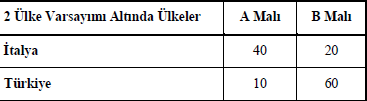 Adam Smith’e göre; 
İtalya’da 1 işçinin 1 günde ürettiği A malı miktarı 40 br., B malı miktarı 20 br’dir. 
Türkiye’de 1 işçinin 1 günde ürettiği A malı miktarı 10 br., B malı miktarı 60 br’dir. 
Sonuç; 
İtalya A malında uzmanlaşmalıdır. 
Türkiye B malında uzmanlaşmalıdır. 
Eğer bir ülke her iki malda da üstün olursa, o zaman Adam Smith’e göre ticaret yapılmamalıdır. Bu durum modelin eksikliği olarak görülmüştür.
10
Örnek:
Bir işçinin bir günde üretebildiği mallar
A Malı   	      B Malı
      Amerika        50 Birim            30 Birim
      Almanya       20 Birim             80 Birim
Amerika A malında uzmanlaşmalıdır. 
Almanya B malında uzmanlaşmalıdır.
11
Adam Smith, Mutlak Üstünlükler Teorisi ile dış ticaretin iki taraf içinde kazançlı olduğunu ortaya koymuş ve ticaretin nedenini bilimsel olarak açıklamış, dış ticarete bilimsel bir nitelik kazandırmıştır. Ancak  bu teori dış ticaretin bazı soruları yanıtlamakta yetersiz kalmaktadır.
Bir ülke iki malı da diğer ülkeye göre daha ucuza üretirse dış ticaret nasıl olur?
Smith’in teorisi bu soruyu açıklamaya yetmemektedir. Mutlak Üstünlükler Teorisi’nin eksiklerini David Ricardo Karşılaştırmalı Üstünlükler Teorisinde açıklamıştır.
2. David Ricardo’nun Karşılaştırmalı Üstünlükler Teorisi
Teori David Ricardo’nun 1817 yılında yayınladığı “Siyasal İktisadın ve Vergilendirmenin İlkeleri” kitabında ortaya atılmıştır.
David Ricardo (1772-1823)
Mutlak üstünlük teorisinin dış ticareti açıklamakta yetersiz kalması üzerine David Ricardo tarafından Karşılaştırmalı Üstünlükler Teorisi ortaya atılmıştır. Ricardo ’ya göre mutlak üstünlükler karşılaştırmalı üstünlüklerin özel bir durumu gibidir ve mutlak üstünlüklerin bulunduğu her durumda karşılaştırmalı üstünlükler zaten vardır. Ancak karşılaştırmalı üstünlüğün olduğu her durumda mutlak üstünlük olmayabilir. Karşılaştırmalı Üstünlükler bugünde uluslararası ticaretin temelini oluşturmaktadır çünkü gerçek dış ticareti daha iyi yansıtmaktadır. Örneğin bir büyük sanayi ülke ile az gelişmiş ülkenin dış ticaretlerine bakıldığında gelişmiş ülkenin tüm mallarda mutlak olarak üstün olduğu görülmektedir.
14
Ülkeler iki temel nedenden dolayı uluslararası ticaret yaparlar. 
Ülkeler birbirlerinden farklı oldukları için ticaret yapar. Uluslar da göreceli olarak daha iyi yaptığı şeyi üreterek diğer ülkelere ihracat yaparlar. 
İkinci olarak ülkeler üretimde ölçek kazançları elde edebilmek için ticaret yapar. Ölçeğe göre artan getirinin söz konusu olduğu mal çeşidini üretip ihracat yaparlar.

David Ricardo iki ülkeden biri her iki malda da mutlak üstünlüğe sahip ise, yine de bu iki ülkenin ticaret yapabileceğini vurgulamıştır. Bu durumda ülkelerin nispi üstünlüklerine bakılacaktır. Yani üretimdeki üstünlük derecesine bakılacaktır. Mutlak üstünlüğe bakılmayacaktır. Kıt olan kaynakların etkin değerlendirilmesi esastır.
15
Karşılaştırmalı Üstünlük Teorisine göre; Bir ülke, diğerlerine göre hangi malların üretiminde  daha yüksek oranda(göreceli) bir üstünlüğe sahip ise o malların üretiminde uzmanlaşmalıdır.
Bu durumu günlük yaşamdan bir örnekle şu şekilde açıklayabiliriz;
Bir doktor sekreterine göre bilgisayarda iki kat daha hızlı yazı yazabiliyor olsun. Bu durumda doktor, her iki işte de mutlak üstünlük sahibidir. Ancak doktor olarak çalışması daha avantajlı olacağından bu alanda karşılaştırmalı üstünlüğe sahip olacaktır. Dolayısıyla zamanını doktorluk mesleğine ayırması ve yazılarını bir sekreter tutup yaptırması daha akıllıca olacaktır.
Başka bir örnekle:
Günümüzde Çin de işgücü çok ucuz olduğundan bütün mallarda Çin’in mutlak üstünlüğü vardır. O zaman Mutlak Üstünlük Teorisine göre Çin her şeyi kendisi üretecektir ve dış ticarete ihtiyacı yoktur. Ancak gerçekte bu mümkün değildir.
16
Önemli olan üretimde üstünlük derecesidir. Bir ülke, diğerine göre, hangi malların üretiminde daha yüksek oranda üstünlük sahibi ise o mallarda uzmanlaşmalıdır.
17
A ülkesi hem X hem de Y malında mutlak üstünlüğe sahip olduğu için iki ülke arasında dış ticaret yapılmaz. (Mutlak üstünlük teorisine göre)
18
KARŞILAŞTIRMALI ÜSTÜNLÜK TEORİSİÖRNEK
Bir İşgünü ile üretilebilen mal miktarı					
					Kumaş (metre)	Şarap(litre)
  İngiltere				 80		      40
Portekiz     				  10		      20
Her iki malda da İngiltere mutlak üstünlüğe sahiptir.  
 İngiltere’nin kumaş üretimindeki üstünlüğü 8 kat, şarap üretimindeki üstünlüğü 2 kattır. 
 İngiltere kumaş, Portekiz şarap üretiminde uzmanlaşmaya gitmelidir.

Karşılaştırmalı üstünlük teorisine göre, iki ülke arasında dış ticaretin iki ülke açısından kârlı olabilmesinin şartı, uluslararası fiyat oranının iki ülke iç fiyat oranlarının arasında olmasıdır.
19
KARŞILAŞTIRMALI ÜSTÜNLÜK TEORİSİÖRNEK
Bir İşgünü ile üretilebilen mal miktarı					
			                  Kumaş (metre)		Şarap(litre)
İngiltere				80		     40
Portekiz     				10		      20
İç fiyatlar

İngiltere’de 1 m kumaş = ½ lt şarap
Portekiz’de 1 m kumaş = 2 lt şarap
20
İç fiyatlar

İngiltere’de 1 m kumaş = ½ lt şarap
Portekiz’de 1 m kumaş = 2 lt şarap
Uluslararası fiyat oranı 1mk=1ltş olsaydı
İngiltere’nin dış ticaret kazancı ihraç edilen kumaş birimi başına ½ birim şarap
Portekiz’in kazancı ihraç ettiği şarap başına ½ birim kumaş olacaktır.
21
Örnek: 

 Bir İşçinin bir günde üretebildiği mallar
Tabloya göre Türkiye her iki malda da mutlak üstündür. Mutlak üstünlük teorisine göre böyle bir durumda dış ticaret yapılamaz. Oysa Ricardo’nun teorisine göre, Türkiye üretiminde 4 kat üstün olduğu fındık üretiminde, 2 kat üstün olduğu çay üretimine göre karşılaştırmalı olarak daha üstündür.
22
Örnek:
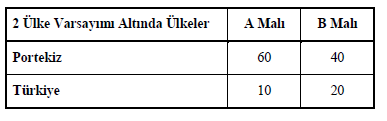 David Ricardo’ya göre;  Portekiz’de 1 işçinin 1 günde ürettiği A malı miktarı 60 br., B malı miktarı 40 br’dir.  Türkiye’de 1 işçinin 1 günde ürettiği A malı miktarı 10 br., B malı miktarı 20 br’dir.  
Sonuç; 
Portekiz A malında uzmanlaşmalıdır. Çünkü Portekiz A malı üretiminde 6 kat mutlak üstündür. B malı üretiminde 2 kat mutlak üstündür. Bu nedenle Portekiz A malı üretiminde karşılaştırmalı üstünlüğe sahiptir. Ülke kaynaklarını A malı üretimine aktarmalıdır.  Diğer yandan Portekiz, B malı üretimini Türkiye’ye bırakmalıdır. Böylece Türkiye B malında uzmanlaşacaktır.
23
Karşılaştırmalı üstünlük teorisinin dayandığı varsayımlar:

Ülke içinde ve ülkeler arasında ticaret takas usulüyle yapılmaktadır. 
Ticarete giren mallar iki tanedir.  Ticaret iki ülke arasında yapılmaktadır.
Ulaşım, sigorta vb. masraflar sıfırdır. 
Değerin emek teorisi geçerlidir. Yani, bir malın üretiminde sadece işgücü kullanılmaktadır ve o malın değeri de kullanılan işgücü miktarınca tayin edilir. Ayrıca, işgücünün homojen olduğu kabul edilmektedir.
Üretimde sabit maliyetler geçerlidir. Yani, maliyetler üretim miktarına bağlı olarak değişmemekte sabit kalmaktadır.
Üretim unsurları gerek ülke içindeki faaliyet gerekse bölgeler itibariyle tam olarak hareketliliğe sahiptir.
Üretim unsurlarının ülkelerarası hareketliliği (mobilitesi) yoktur. Bu yüzden malların işgücü maliyetleri ve bunlar arasındaki oranlar ülkeler arasında değişmektedir. Kısaca malların üretim fonksiyonları ülkelerde farklı olabilmektedir.
Mal ve üretim unsuru piyasalarında tam rekabet geçerlidir. Yani, ticaret üretim kaynaklarının kullanımına etki etmemektedir.
Ticaret gelir dağılımına etki etmemektedir. Ülkelerin ticaretten kazançlı çıkmaları (gelir dağılımını etkilemeyerek) ülkelerin toplam refahını arttıracaktır.
24
Modelin eksiklikleri:

Emek-değer teorisine dayanır. Sermaye, doğal kaynak, müteşebbis maliyet dışı bırakılmıştır.
Modelde emek homojendir. Ancak vasıflı, vasıfsız vs. gibi emek türleri vardır.
Ülkeler arasında iş gücü veriminin farklılığı açıklanmamıştır. Eğitim-öğretim farklılıkları gibi.
İş gücü ülke içinde tam, ülkeler arasında hareketsizdir. Gerçekte ne ülke içi hareketlilik tam, ne de ülkeler arası hareketlilik 0’dır.
Bu bir arz teorisidir. Maliyet ve fiyat yalnızca arz ya da üretim koşullarında belirlenmektedir. Talep yönü dikkate alınmamıştır.
Analizlerde kârlı ticaret iç fiyat farklılığına bağlı tutulmuştur. Uluslararası fiyat farklılığına bağlı kârlılık ortaya konulmamıştır.
Sabit maliyet ve sabit uzmanlaşma savunulmuştur.
Kaynaklar sadece ihracatta kullanılır. 
Üretimde artan maliyet koşulları olursa eksik uzmanlaşma söz konusu olacaktır.
Statik bir modeldir.
Zaman ve değişme faktörlerinin yeri yoktur.
Üretim aşamalara ayrılmıştır.
25
Karşılaştırmalı üstünlükler teorisi zevklerin, kaynakların ve teknolojinin sabit olduğu bir dünyada hangi malların, hangi fiyattan ihraç ve ithal edileceği ve ticaretten kimin kazançlı çıkacağı sorusunu cevaplandırmaktadır. Ancak günümüzde zevkler değişmektedir. Yani bugün için sabit zevkler, sabit toprak, emek ve sermaye arzı, ticarette bulunan ülkeler arasında aynı ve değişmeyen bir üretim fonksiyonu bulunduğu hususundaki ilk varsayımlardan kısmen ayrılmak gerekmektedir.
26
3. Neo-Klasik Yaklaşım: Fırsat Maliyeti 

Fırsat maliyeti kavramı Neo-klasiklerin getirdiği ve bütün üretim faktörlerini kapsayan bir kavramdır. Bu kavram emek maliyeti yerine tüm üretim faktörlerini kapsadığı için karşılaştırmalı üstünlük teorisinin önemli bir eksikliğini gidermiştir. 

Bir malın fırsat maliyeti, o malın üretimini bir birim artırmak için gereken kaynakları serbest bırakmak üzere başka bir malın üretiminden vazgeçilmesi gereken miktara eşittir.
	
Fırsat maliyeti yaklaşımına göre üretim maliyeti, bir birim mal üretmek için gerekli olan kaynakların toplamına eşittir. Fiziki bakımdan farklı olan bu kaynakları toplamak için de emek, sermaye ve doğal kaynak gibi faktörlerin her birinden kullanılan miktarlar yerine parasal değerler dikkate alınmaktadır.
Fırsat Maliyetlerinin Uluslararası Ticarete Uygulanması
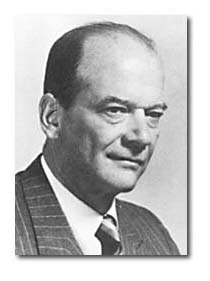 İlk kez 1936 Yılında Gottfried Haberler tarafından uygulanmıştır
Maliyetler ülkelerin kendi milli paraları ile tespit edilmiş, böylece tüm faktörler maliyete katılmıştır.
1901-1995
Klasik dış ticaret teorilerine yönelik temel bir eleştiri, emek-değer teorisine dayanması, emek dışındaki faktörlerin maliyet ve dış ticarete etkisini ihmal etmesidir. 

Neo-klasik iktisatçılar, emek maliyeti yerine, emekle birlikte diğer faktörleri de kapsayan fırsat maliyeti kavramını kullanmışlardır. Temeline dokunmadan Ricardo modelini revize etmişlerdir. Buna göre üretim, kullanılan bütün faktörlerin ortak katkılarıyla ortaya çıkmaktadır. Dolayısıyla, verimliliğin tersi olarak maliyet, bir birim mal üretmek için gerekli olan kaynakların toplamıdır ve kullanılan faktörlerin parasal değerleri toplanarak hesaplanır. 

Bir malın fırsat maliyeti ise, o malın üretimini bir birim arttırmak için gereken kaynakları serbest bırakmak üzere, başka bir malın üretiminden vazgeçilmesi gereken miktara eşittir.
Yani fırsat maliyeti bir maldan 1 br. daha fazla üretmek için diğer maldan vazgeçilen üretim miktarıdır. Fırsat maliyeti teorisine göre üretim maliyeti; 1 br. üretim yapabilmek için katlanılan maliyettir. Ekonomide bir şeyi elde etmek için vazgeçilen en iyi alternatife, fırsat maliyeti veya vazgeçme maliyeti (alternatif maliyet) denir.

Neo-Klasik iktisatçılar emek maliyeti yerine, tüm faktörleri kapsayan fırsat maliyeti kavramını koyarak Karşılaştırmalı Üstünlükler Teorisi’nin eksikliğini gidermişlerdir.

Bir malın fırsat maliyeti, o malın üretimini 1 birim arttırmak için gereken kaynakları serbest bırakmak üzere, başka bir malın üretiminden vazgeçilmesi gereken miktara eşittir.
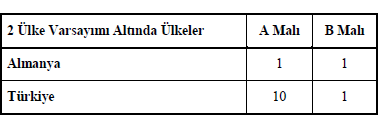 Türkiye’de 10 birim A malının fırsat maliyeti 1 br B malıdır. 
Türkiye A malı, Almanya B malı üretmelidir.
Fırsat Maliyetlerinin Uluslararası Ticarete Uygulanması
Milli Paralarla İç Maliyetler
Emek-Değer teorisi analizden kalkmış, tüm üretim faktörleri maliyetlere katılmıştır
Verimlilik kavramı yerine maliyet kavramı geldi
Artan ve azalan maliyetler analize katılmıştır
Maliyetler ülkelerin milli parasıyla hesaplanmıştır
ÖRNEK: Nispi/Reel Fiyat: paralarla iç fiyatlar
Çelik                 Buğday  
Türkiye                   10 TL                 1 TL
ABD                         1 $                      1$
Fiyatlar farklı para birimlerine bağlı olduğundan bunlar karşılaştırılamaz. Ancak aynı ülke içinde bir malın fiyatını temel alıp öteki malların fiyatlarını o mal cinsinden ifade etmek mümkündür. Bu tür fiyatlara nispi/reel fiyat denir.
Türkiye: 1 birim çelik=10 birim buğday 

ABD :     1 birim çelik=1 birim buğday
ÜRETİM HACMİNDEKİ DEĞİŞME İLE ÜRETİM MALİYETLERİ ARASINDAKİ İLİŞKİLER
Üretim hacmindeki değişme ile üretim maliyetleri arasındaki
ilişkilerin niteliği üç ayrı şekilde olabilir: 
Sabit maliyetler (sabit verimlilik)
Artan maliyetler (azalan verimler)
Azalan maliyetler (artan verimler)
1. Sabit maliyetler : Bir endüstriden başka birine aktarılan kaynakların her iki kesimde de aynı derecede verimli olmasıdır. 
		Sabit maliyetleri ortaya çıkaran durumlar:
Üretim faktörlerinin birbiri yerine tam ikame edilebilir olmaları 
Bir faktörün bütün birimlerinin homojen veya aynı kalitede olmaları
		Sabit fırsat maliyetleri varsayımının sonucu tam uzmanlaşmadır.
2. Artan Maliyetler : Eğer kaynaklar bir kesimden diğerine aktarıldıkça her yeni kaynak üretimine bir öncekinden daha az katkı sağlıyorsa üretimde artan maliyetler koşulu geçerlidir.
		Artan maliyetleri ortaya çıkaran durumlar:
Üretim faktörleri homojen değildir. 
Üretim faktörleri tüm malların üretiminde aynı sabit oranda/yoğunlukta kullanılmamaktadır. 
		Artan fırsat maliyet varsayımının sonucu genellikle eksik uzmanlaşmadır. 
	3. Azalan maliyetler: Aktarılan her kaynağın üretimde sağladığı artış bir öncekinden daha fazladır. Verimlilikteki bu artışlar iktisatta içsel ve dışsal tasarruflar ya da ölçek ekonomileri ile açıklanır. 
	İçsel tasarruflar, üretim hacmindeki artış dolayısıyla firma içinden kaynaklanan olumlu etkilerdir. 
	Dışsal ekonomiler ise, bir işletmenin bağlı olduğu endüstrinin bir bütün olarak genişlemesinden dolayı ortaya çıkan etkilerdir.
ÜRETİM İMKÂNLARI EĞRİSİ
Dış ticarette fırsat maliyetleri üretim imkanları veya dönüşüm eğrileri ile gösterilir.

TANIM: 
	Bir ülkenin veri teknoloji ve üretim faktörleri varsayımı altında üretebileceği azami mal ve hizmet miktarlarını ifade eder.
	
	Üretim İmkanları Eğrisi ile bir ülkenin iki farklı maldan üretebilecekleri alternatif bileşimleri göstermek mümkündür.
Etkin Kullanım Vardır
Faktör miktarı sabittir
Kaynakların kalitesi değişmez
Üretim teknolojisi değişmez
Sadece iki mal üretilmektedir
Varsayımlar
36
Üretim Olanakları Eğrisi
Üretilen mallar
Sermaye (Yatırım) malları
Tüketim malları
Üretim Olanakları Eğrisi
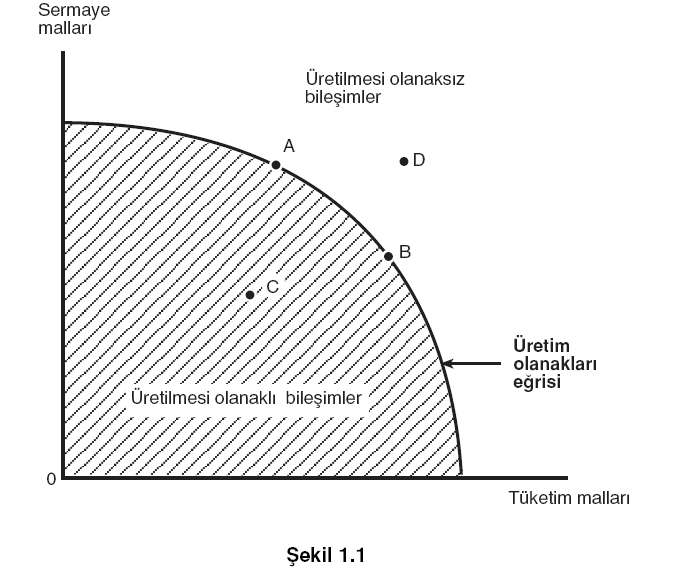 Üretim Olanakları Eğrisi
Artan Fırsat Maliyetleri Kanunu
Üretim hacmindeki genişleme ile maliyetlerin artmasına artan fırsat maliyeti denilmektedir. Kaynaklar bir kesimden diğerine aktarıldıkça her yeni kaynak bir öncekinden daha az katkı sağlıyorsa üretimde artan maliyet koşulları (artan fırsat maliyeti) vardır. Artan maliyetler ya üretim faktörlerinin homojen olmamasından ya da üretim faktörlerinin tüm mallar üzerinde aynı yoğunlukta kullanılmamasından dolayı oluşur
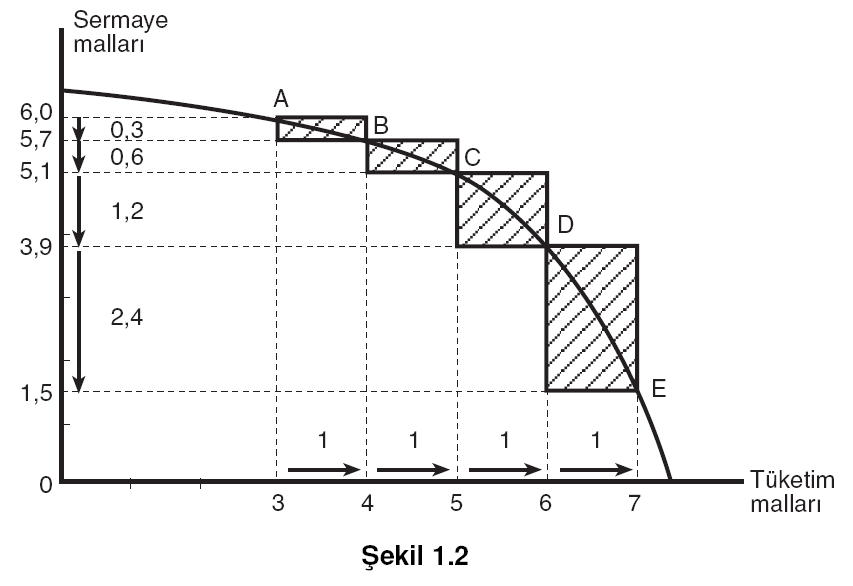 38
Üretim değiştikçe maliyetler artıyorsa üretimde artan maliyetler (azalan verimler) söz konusudur. Üretim faktörleri tüm malların üretiminde sabit oranda kullanılmamaktadır ve bir faktörün bütün birimlerinin üretimi homojen değildir. Üretimdeki uzmanlaşmanın eksik kalmasının nedeni üretimdeki artış dolayısıyla içerideki üretim maliyetlerinin giderek artmasıdır.
Artan Fırsat Maliyetleri
Azaltılan Mal Miktarı
MDO=
-∆T
Artırılan Mal Miktarı
-50
MDO=
=tan 
= -5
=
10
∆O
TV
Fi
İhmal Edilebilir
β
Sadece TV Üretilir
A
B
200
C
H
190
170
D
130
Üretim Yapılamaz. Kaynaklar Yetersiz
∆T
E
80
M
∆O
Sadece Otomobil Üretilir
F

0
10
20
30
40
50
Otomobil
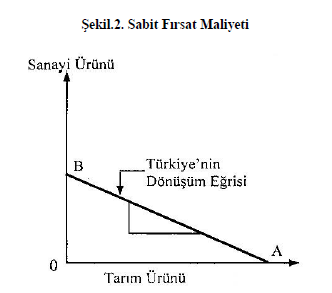 Sabit fırsat maliyeti üretimin değişmesine karşın maliyetlerin sabit kalmasıdır. Yani bir endüstriden başka bir endüstriye aktarılan kaynakların her iki kesimde de aynı derecede verimli olmasıdır. Bu da ya üretim faktörlerinin birbiri yerine tam olarak ikame etmesiyle ya da faktörün her biriminin aynı kalitede olmasıyla gerçekleşebilir. Sabit maliyetler sonucu üretimde tam uzmanlaşmaya gidilir. Sonuç olarak üretimin değişmesine karşılık maliyetlerin sabit kalmasına sabit fırsat maliyeti denilmektedir.
Sabit Fırsat Maliyetleri
Azaltılan Mal Miktarı
MDO=
-∆T
Artırılan Mal Miktarı
-40
MDO=
=tan 
= -4
=
10
∆O
Sadece TV Üretilir
TV
Eksik İstihdam Vardır
A
200
Fi
β
B
160
H
C
120
Üretim Yapılamaz. Kaynaklar Yetersiz
M
D
80
∆T
Sadece Otomobil Üretilir
E
40
∆O
F

0
10
20
30
40
50
Otomobil
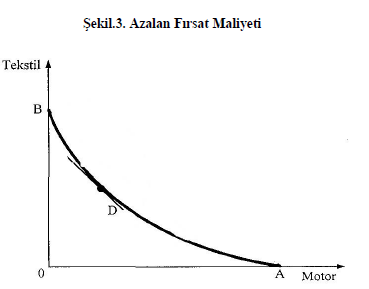 Üretim hacmindeki genişleme ile maliyetlerin azalmasına azalan fırsat maliyeti denilmektedir. Aktarılan her kaynağın üretimde sağladığı artış bir öncekinden daha fazladır. Verimlilikteki bu artış iktisatta içsel ve dışsal tasarruflarla (ölçek ekonomisi) açıklanır. İçsel tasarruflar üretim hacmindeki artış, dolayısıyla firma içinden kaynaklanan olumlu gelişmelerdir
Dışsal tasarruflar bir ekonominin sadece kendi içerisinde değil, aynı zamanda onun bağlı bulunduğu endüstrinin bir bütün olarak genişlemesinden dolayı ortaya çıkar. Üretim artarken maliyetler azalıyorsa üretimde azalan maliyetler (artan verimler) söz konusudur. Azalan maliyetler durumunda aktarılan her kaynağın üretimde sağladığı artış bir öncekinden fazladır. Verimlilikteki bu artışlar iktisatta içsel ve dışsal tasarruflar ya da ölçek ekonomileri ile açıklanır.
Azalan Fırsat Maliyetleri
Azaltılan Mal Miktarı
MDO=
-∆T
Artırılan Mal Miktarı
-50
MDO=
=tan 
= -5
=
10
∆O
Sadece TV Üretilir
TV
Eksik İstihdam Vardır
A
200
H
Fi
Üretim Yapılamaz. Kaynaklar Yetersiz
B
120
β
∆T
C
70
Sadece Otomobil Üretilir
M
∆O
D
30
E
10
F

0
10
20
30
40
Otomobil
50
Ricardo modeli ile fırsat maliyeti birbirinin tersidir. Fırsat maliyetlerinde sadece emek-değer teorisine bağlı kalınmayıp diğer faktörlerin de üretime katılmaları halinde toplam maliyet elde edilir. Bir maldan ilave 1 birim üretilmesi için diğer malın üretiminden vazgeçilmesi gereken maliyet kastedilir. Bu teoride üretim faktörlerinin tam istihdamda olduğu varsayılır. Fırsat maliyetinde üretime katılan üretim maliyetleri bir para birimi ya da ortak bir değer altında toplanmaktadır.
SABİT MALİYETLER VE DIŞ TİCARET
Sanayi Ürünü
Sanayi Ürünü
1000
N
ABD’NİN DÖNÜŞÜM EĞRİSİ
TÜRKİYE’NİN DÖNÜŞÜM EĞRİSİ
100
B
1 Sanayi
1 Sanayi
1 0Tarım
1 Tarım
M
A
O
Tarım Ürünü
1000
O
Tarım Ürünü
1000
Grafik 1:Sabit maliyet koşulları altında dönüşün Eğrisi
AB doğrusu Türkiye’nin dönüşüm eğrisidir. Türkiye tüm kaynaklarını tarımda çalıştırırsa 1000 birim tarım ürünü elde eder. Eğer tüm kaynaklarını sanayide çalıştırırsa 100 birim sanayi ürünü elde eder. 
A ile B arasındaki noktalar ülkenin her iki maldan birlikte üretebileceği miktarları gösterir
47
SABİT MALİYETLER VE DIŞ TİCARET
Sanayi Ürünü
Sanayi Ürünü
1000
N
ABD’NİN DÖNÜŞÜM EĞRİSİ
TÜRKİYE’NİN DÖNÜŞÜM EĞRİSİ
100
B
1 Sanayi
1 Sanayi
1 0Tarım
1 Tarım
M
A
O
Tarım Ürünü
1000
O
Tarım Ürünü
1000
Grafik 1:Sabit maliyet koşulları altında dönüşün Eğrisi
Dönüşüm eğrisinin eğimi, tarım ürününün sanayi ürünü cinsinden fiyatını gösterir. 
	AB doğrusunun eğimi = 	OB/OA = 100/1000 = 1/10
	       (iç fiyat oranı)
1 birim daha fazla sanayi ürünü elde etmek için 10 birim tarım ürününden vazgeçmek gerekir.
48
SABİT MALİYETLER VE DIŞ TİCARET
Sanayi Ürünü
Sanayi Ürünü
1000
N
ABD’NİN DÖNÜŞÜM EĞRİSİ
TÜRKİYE’NİN DÖNÜŞÜM EĞRİSİ
100
B
1 Sanayi
1 Sanayi
1 0Tarım
1 Tarım
M
A
O
Tarım Ürünü
1000
O
Tarım Ürünü
1000
Grafik 1:Sabit maliyet koşulları altında dönüşün Eğrisi
MN doğrusu ABD’nin dönüşüm eğrisidir. 
	MN doğrusunun eğimi = OM/ON = 1000/1000 = 1
	     (iç fiyat oranı)
	1 birim daha fazla sanayi ürünü elde etmek için 1 birim tarım ürününden vazgeçmek gerekir.
49
SABİT MALİYETLER VE DIŞ TİCARET
Sanayi Ürünü
Sanayi Ürünü
1000
N
ABD’NİN DÖNÜŞÜM EĞRİSİ
TÜRKİYE’NİN DÖNÜŞÜM EĞRİSİ
100
B
1 Sanayi
1 Sanayi
1 0Tarım
1 Tarım
M
A
O
Tarım Ürünü
1000
O
Tarım Ürünü
1000
Grafik 1:Sabit maliyet koşulları altında dönüşün Eğrisi
Burada iki ülkenin dış ticarette kârlı çıkabilmeleri için uluslararası fiyatın (dış ticaret hadlerinin) bu ülkelerin iç fiyat (maliyet) oranları arasında olması gerekir.
 Türkiye’nin 		Uluslararası 		ABD’nin
iç fiyat oranı		fiyat oranı		iç fiyat oranı
    1/10		                1/5			      1
50
SABİT MALİYETLER VE DIŞ TİCARET
Sanayi Ürünü
Sanayi Ürünü
F
200
Türkiye
ABD
100
B
H
1000
T
D
M
L
E
A
F
C
G
K
O
Tarım Ürünü
1000
O
Tarım Ürünü
5000
1000
Grafik 1:Sabit verim koşullar ve dış ticaret
FA doğrusu HF doğrusu ile paraleldir ve uluslararası fiyat oranını gösterir.
Kapalı ekonomi durumunda Türkiye D noktasında, ABD E noktasında her iki maldan ürettiği kadar tüketmektedir.
Uluslararası fiyat oranı 1/5 iken her ülkede dış ticarete açılacaktır.
51
SABİT MALİYETLER VE DIŞ TİCARET
Sanayi Ürünü
Sanayi Ürünü
F
200
Türkiye
ABD
100
B
H
1000
T
D
M
L
E
A
F
C
G
K
O
Tarım Ürünü
1000
O
Tarım Ürünü
5000
1000
Grafik 1:Sabit verim koşullar ve dış ticaret
Türkiye sanayi üretimini bırakıp tarımda uzmanlaşarak üretimini A noktasına kaydırır. ABD ise tarım ürünü üretimini bırakıp sanayi ürünü üretiminde uzmanlaşarak üretimini H noktasına kaydırır.
52
SABİT MALİYETLER VE DIŞ TİCARET
Sanayi Ürünü
Sanayi Ürünü
F
200
Türkiye
ABD
100
B
H
1000
T
D
M
L
E
A
F
C
G
K
O
Tarım Ürünü
1000
O
Tarım Ürünü
5000
1000
Grafik 1:Sabit verim koşullar ve dış ticaret
Türkiye FA doğrusu üzerindeki T noktasında tüketimde bulunabilecektir. KA kadar tarım ürünü, KT kadar sanayi ürünü ile değiştirilebilecektir.
ABD ise HF doğrusu üzerindeki M noktasında tüketimde bulunabilecektir. LH kadar sanayi ürünü, LM kadar tarım ürünü ile değiştirebilecektir.
53
SABİT MALİYETLER VE DIŞ TİCARET
Sanayi Ürünü
Sanayi Ürünü
F
200
Türkiye
ABD
100
B
H
1000
T
D
M
L
E
A
F
C
G
K
O
Tarım Ürünü
1000
O
Tarım Ürünü
5000
1000
Grafik 1:Sabit verim koşullar ve dış ticaret
Görüldüğü gibi her ülke de kapalı ekonomi durumuna göre her iki maldan daha fazla tüketme olanağına kavuşmuştur. Serbest dış ticaret her iki ülke açısından avantajlıdır.
54
İKİ ÜLKELİ VE İKİDEN FAZLA MALLI MODELLER
Karşılaştırmalı üstünlükleri bu tür modellere uygulayabilmek için her malın iki ülkedeki fırsat maliyetleri karşılaştırılır ve bunun sonucuna göre mallar göreceli maliyetleri en düşük olandan en yüksek olana doğru sıralanır. Böylece ülkenin göreceli olarak ucuza ürettiği mallar sıralamada başlarda, pahalıya ürettikleri de sonlarda yer alır. Başlarda gelenler ihraç sonlardakiler de ithal edilme durumundaki mallardır. 
		
		Bu iki grup arasındaki sınırı ülkelerin paraları arasındaki değişim oranı yani döviz kurları belirler.
Buğday          Makine          Kağıt          Şarap 
Türkiye             2 TL                20 TL          10 TL            6 TL
ABD                  2 $                     6 $                4 $               8 $
Buğday fiyatları esas alınarak oluşturulan fırsat maliyetleri

	        Buğday          Makine          Kağıt          Şarap 
Türkiye              1                     10                   5                 3
ABD                   1                       3                   2                 4
İki ülkedeki maliyetlerin karşılaştırılması
Türkiye
     Mallar               :          Şarap      Buğday      Kağıt       Makine
     Karş. Üstünlük:             4:3             1:1            2:5            3:10 
ABD
İKİ ÜLKELİ VE İKİDEN FAZLA MALLI MODELLER
Karşılaştırmalı üstünlük sıralamasında en uçlarda yer alan maliyet oranları iki ülkenin paraları arasındaki değişim oranının sınırlarını da belirler. Yukarıdaki örneğe göre 1 Türk lirasının fiyatı en fazla 4/3 dolar, en düşük de 3/10 dolar olmalıdır. 
		Döviz kuru alt sınırın (1TL=4/3 $) altında tutulmak istenirse (örneğin 1TL=2 $) Türkiye’deki malların fiyatları ABD’deki benzerlerinden daha pahalı olur. Bu durumda Türkiye ABD’ye mal satamaz, ödemeler dengesi açık verir. 
		Eğer döviz kuru üst sınırdan (1TL=3/10 $) daha yüksek bir düzeyde sürdürülürse (örneğin 1TL=0.1 $) Türkiye’deki malların fiyatı ABD’den daha ucuz olur ve ABD’nin rekabet gücü kalmaz.
Kaynaklar
P. Krugman and M. Obstfeld, International Economics: Theory and Policy, Seventh Edition Pearson – Addison Weasley. 
James Gerber, International Economics, Third Edition, Pearson Education , 2005.
H. Seyidoğlu, Uluslararası İktisat: Teori, Politika ve Uygulama, XV. Baskı, İstanbul, 2003.
R. Karluk, Uluslararası Ekonomi: Teori ve Politika, VI. Baskı, İstanbul, 2002. 
Karluk, R. (2003). Uluslararası Ekonomi, İstanbul: Beta Yayıncılık.
Karluk, R. (Eylül 2002). Uluslararası Ekonomi, Teori ve Politika İstanbul: Beta. Yayın No:1249. 6.Baskı.
BOCUTOĞLU, E., İktisadi Düşünceler Tarihi, Murathan Yayınevi, Trabzon, 2012.
 BOCUTOĞLU, E., Karşılaştırmalı Makro İktisat, 5. Baskı, Murathan Yayınevi, Trabzon,2012. 
Seyidoğlu, H. (2009). Uluslararası İktisat, İstanbul: Güzem.
Seyidoğlu, H. (1994). Uluslararası İktisat, Teori, Politika ve Uygulama. İstanbul: Güzem. No:9. l0.Baskı.
Seyidoğlu, H. (2003). Uluslararası Finans. İstanbul: Güzem.
Seyidoğlu, H. (2002). Ekonomik Terimler. İstanbul: Güzem.
44